어두운 사망의 골짝에서
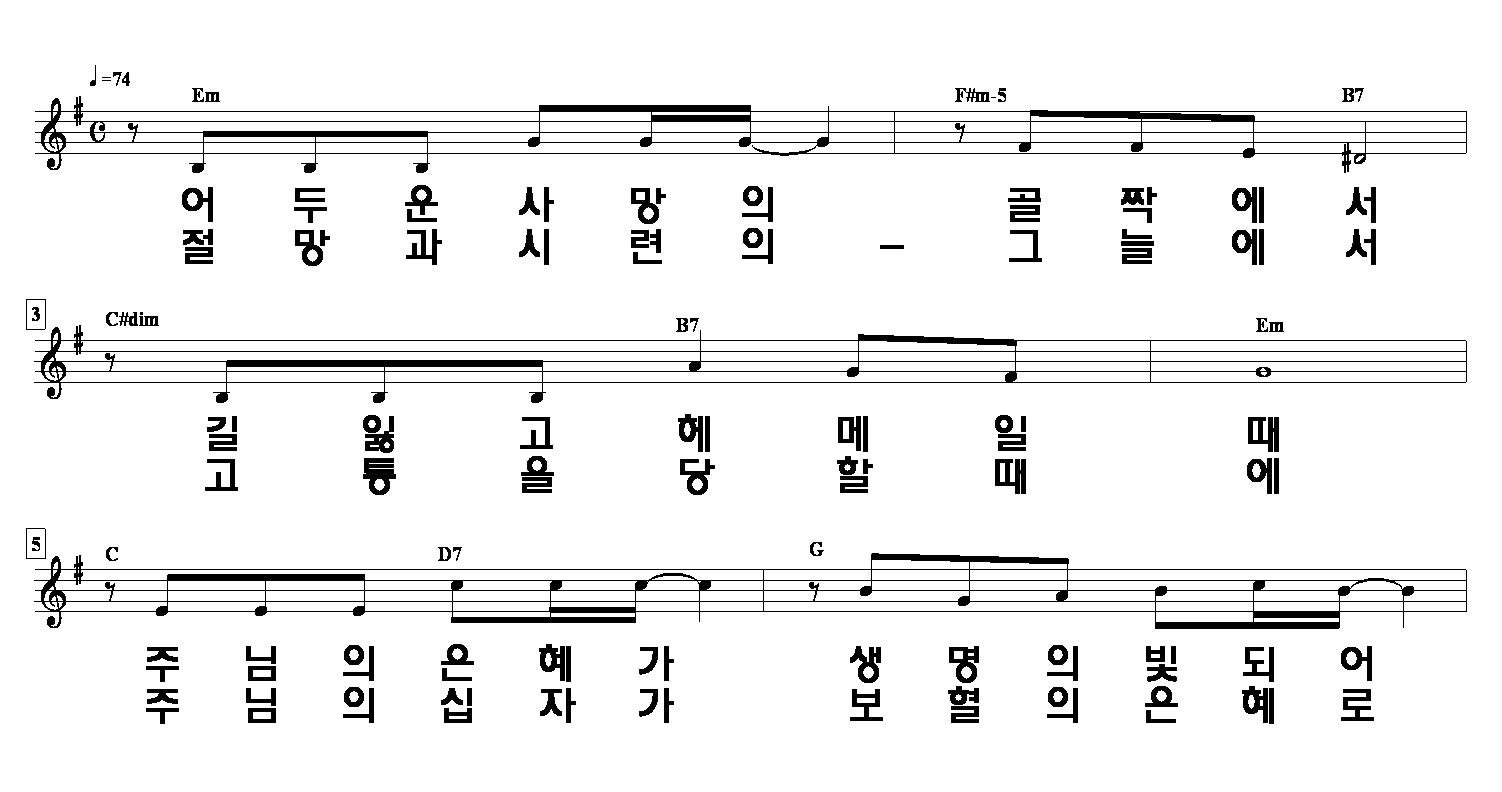 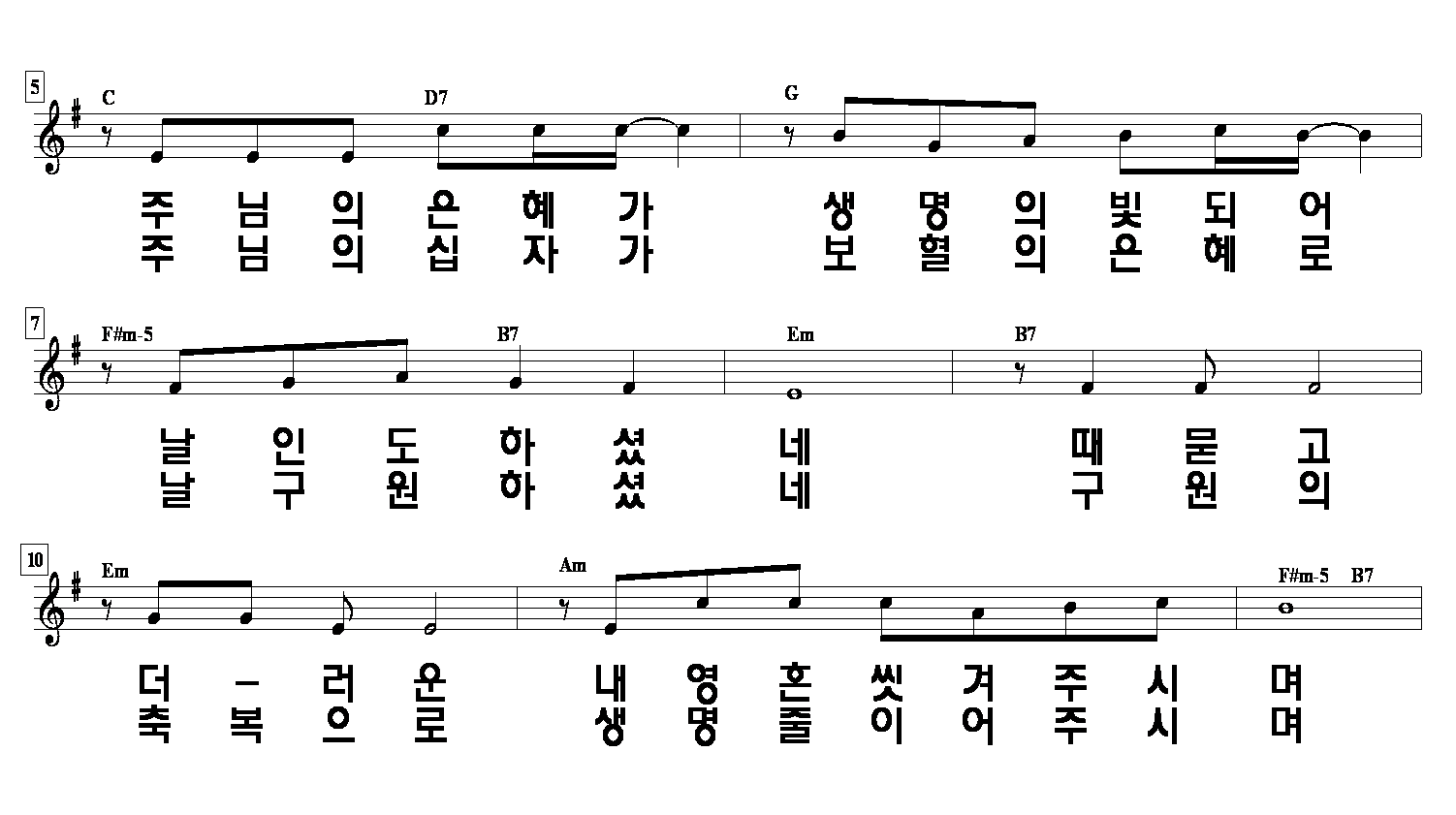 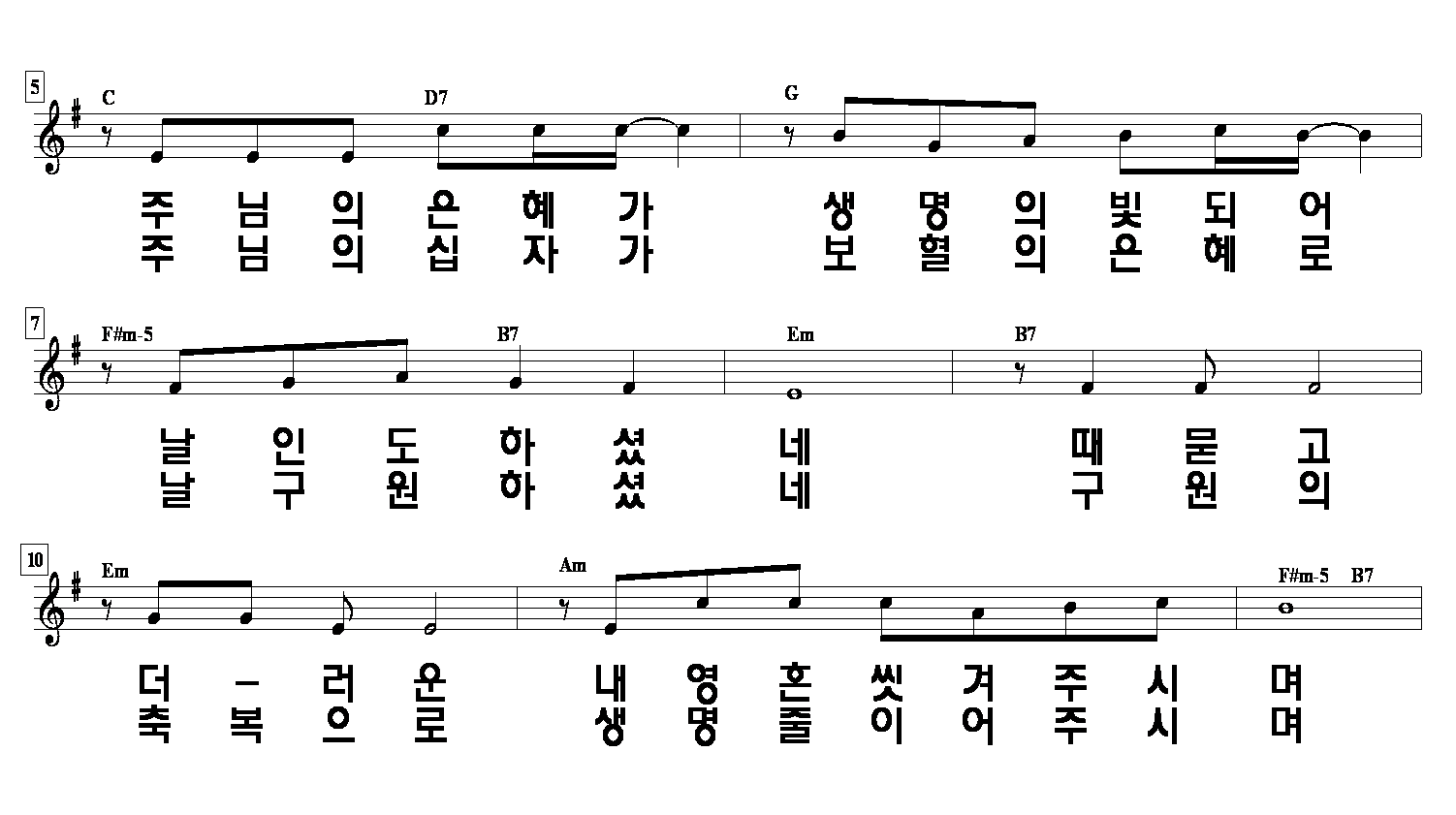 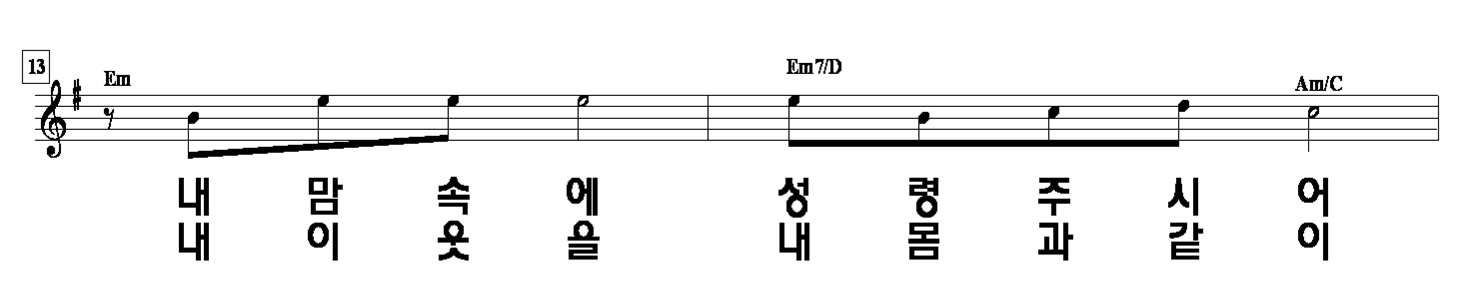 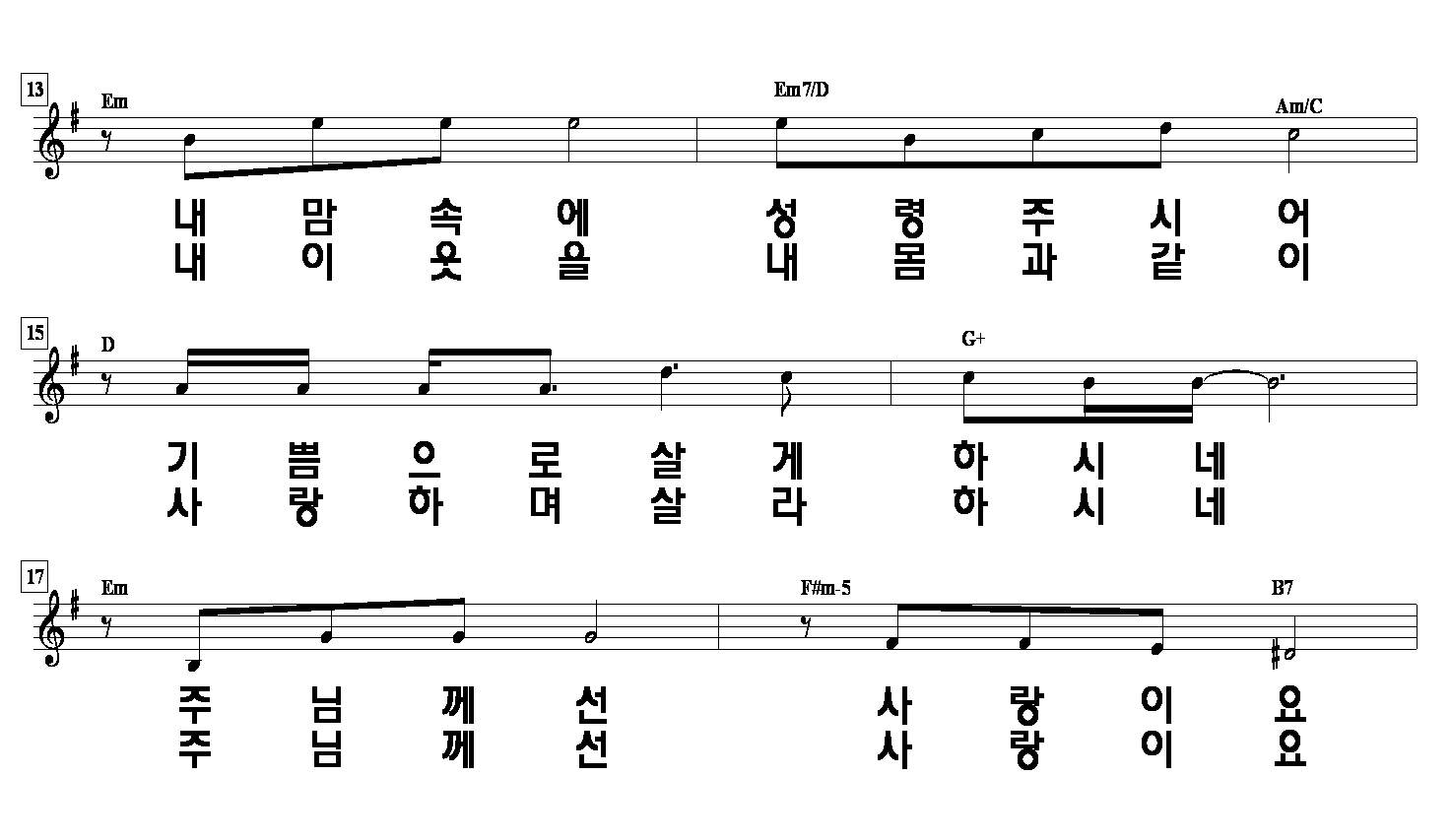 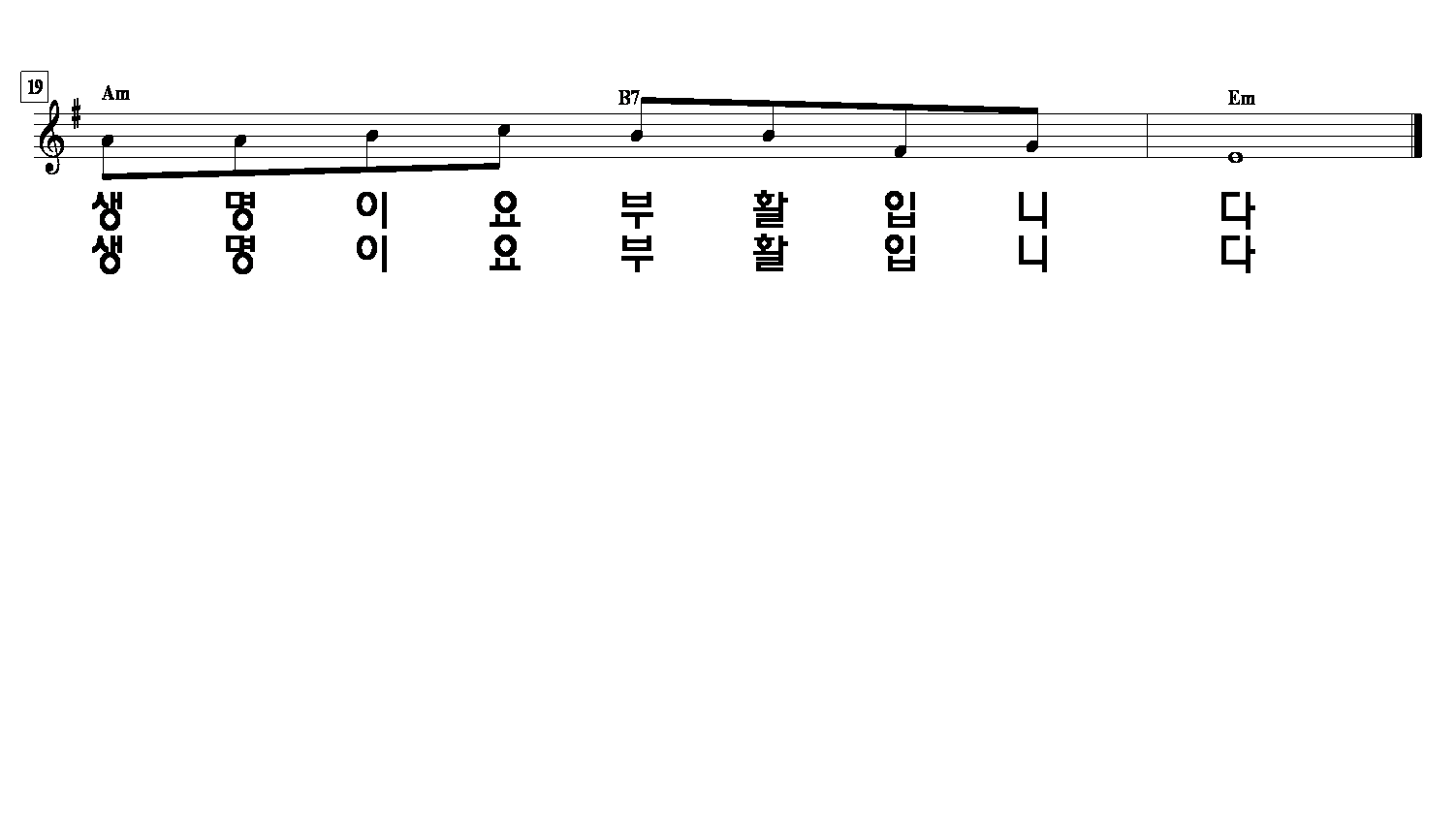